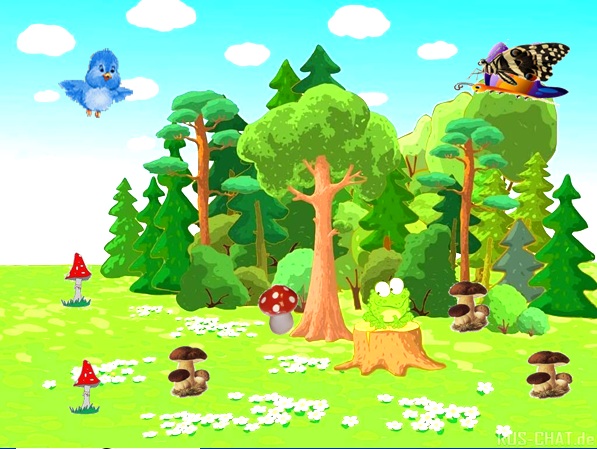 УРОК МЕДИАБЕЗОПАСНОСТИ
2 КЛАСС «А»
Каждый день – всегда, везде,
На занятиях, в игре
Смело, четко говорим
И тихонечко сидим
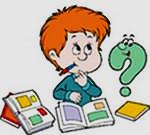 В классе 21 ученикОтвечали на вопросы анкеты – 21 человек
В 3-4-х классах 76 учениковОтвечали на вопросы анкеты – 76 человек
Есть ли у Вас дома компьютер?     50  человек – да
Любите ли вы сидеть возле компьютера? 29 чел. - да
Есть ли у Вас дома компьютер?      18 человек – да Любите ли вы сидеть возле компьютера?21 чел. - да
Подключен ли ваш компьютер к Интернету?35 чел. - да
Подключен ли ваш компьютер к Интернету?12 чел. - да
Что Вы делаете на компьютере?Играю – 12 чел.Лажу в Интернете – 4 чел.Рисую – 3 чел.Печатаю – 1 чел. Изучаю английский язык – 1 чел
Что Вы делаете на компьютере?Играю – 37 чел.Лажу в Интернете – 5 чел.Рисую – 12 чел.Печатаю – 9 чел.Изучаю английский язык – 1 чел.
Слушаю музыку – 8 чел.
Сколько времени вы можете находиться в день за компьютером?2 чел. – 3 часа6 чел. – 1 час3 чел. – 40 мин.3 чел. – 35 мин.2 чел. – 30 мин.1 чел. – 25 мин.2 чел. – 17 мин.1 чел. – 15 мин.Есть даже вариант – 5 часов
Сколько времени вы можете находиться в день за компьютером?6 чел. – 3 часа7 чел. – 2 часа14 чел. – 1 час7 чел. – 30 мин.12 чел. – 20-25 мин.11 чел. – 15 мин.3 чел. – 10 мин.Есть даже вариант – 
5 - 10 часов
Какая продолжительность времени нахождения за компьютером может навредить Вашему здоровью?
3 ЧАСА, 1 ЧАС, 40 МИН.,               35 МИН., 30 МИН., 25 МИН., 17 МИН., 15 МИН., 5 ЧАСОВ..
Какими Вы станете, если большую часть своего свободного времени вы потратите на общение с компьютером?
ФИЗКУЛЬТМИНУТКА
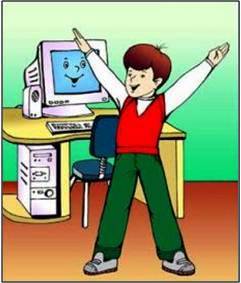 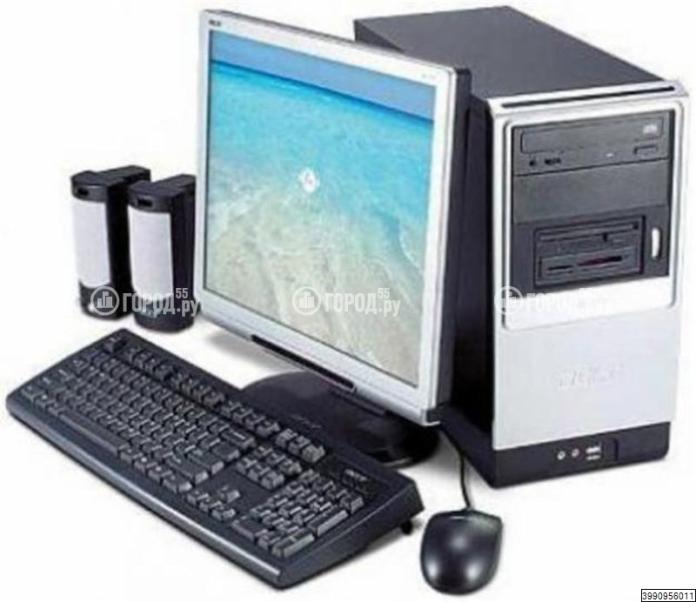 ТАКИМ Я ВИЖУ СВОЙ КОМПЬЮТЕР
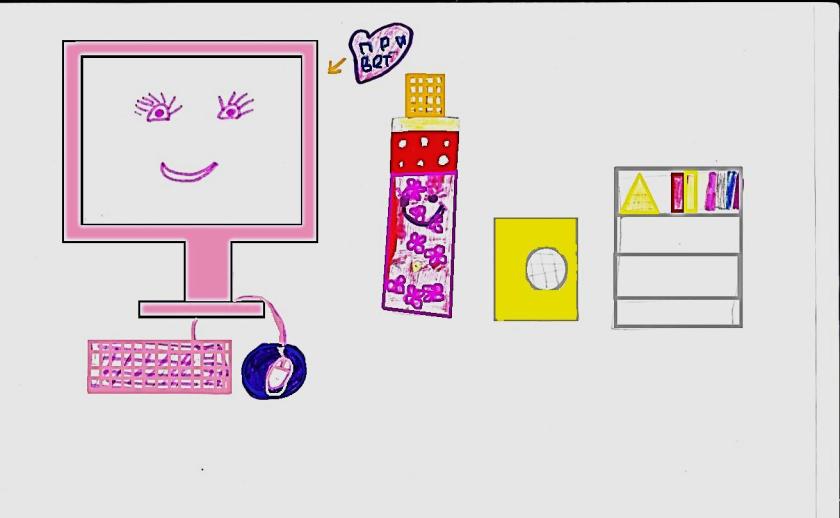 А  Я ТАКИМ!
У МЕНЯ ОН ТАКОЙ
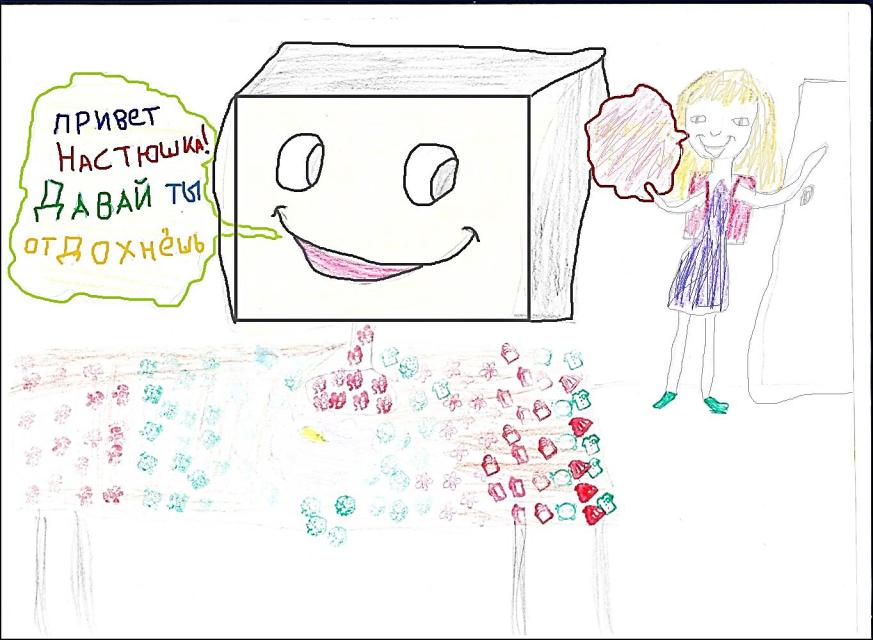 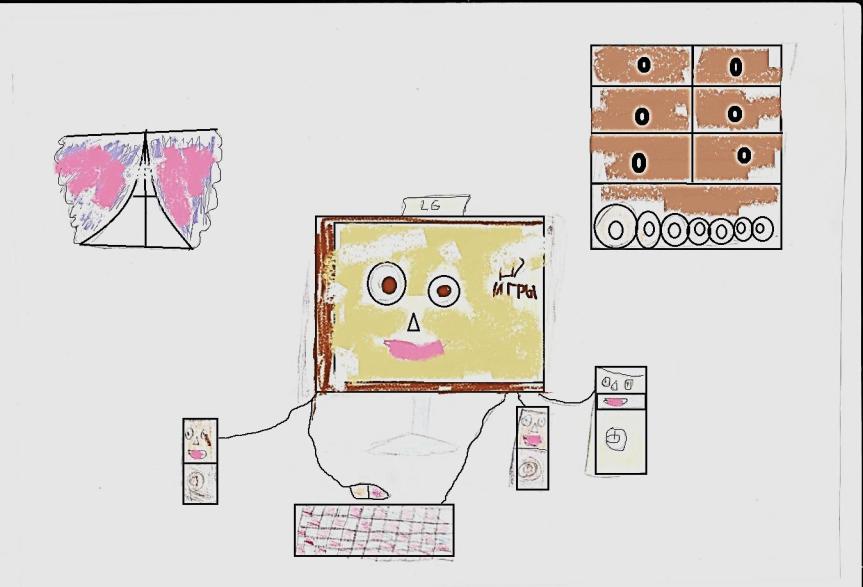 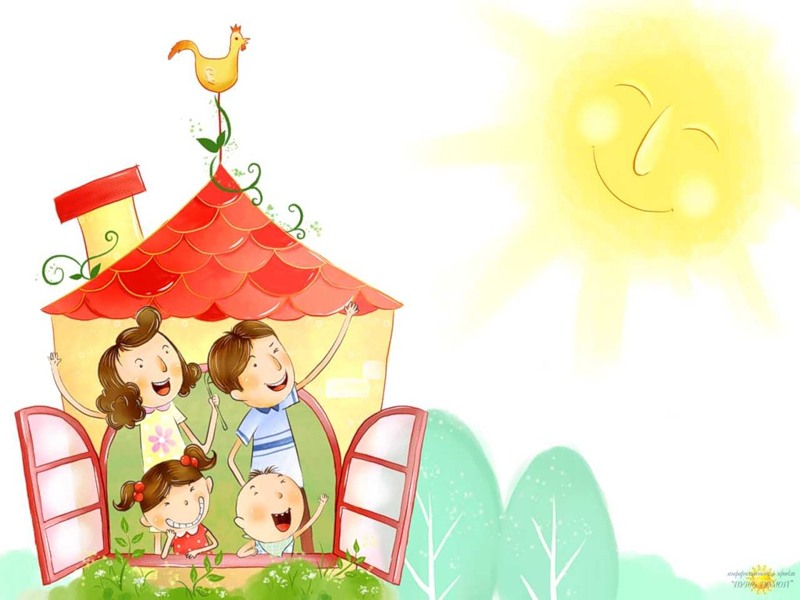 ПРЕДСТАВИМ СЕБЕ СЕМЬЮ УЧЕНИКА 2 КЛАССА (МОЖЕТ  БЫТЬ  И НАШЕГО)
УЮТНЫЙ ДОМ.МАМА И ПАПА.РЕБЕНОК - ВАСЬКА
ЧУДО
«ПРИВЕТ, ВАСЯ! ПОМОЙ РУКИ!»
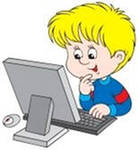 « ТЫ ПОКУШАЛ, ВАСЯ?»
«ВАСЯ, ТЫ УРОКИ СДЕЛАЛ?»
«ВАСЕНЬКА, НАДО ЧАСИК  НА УЛИЦЕ В ФУТБОЛ ПОИГРАТЬ!»
ИГРАЙ!!!НО ТОЛЬКО ЧАСА НЕ ПРОШЛО …
«ВАСЕНЬКА, ПОРА СПАТЬ. ЖДУ ТЕБЯ ЗАВТРА, ПОСЛЕ ШКОЛЫ»